This is my project about 
NEW ZEALAND
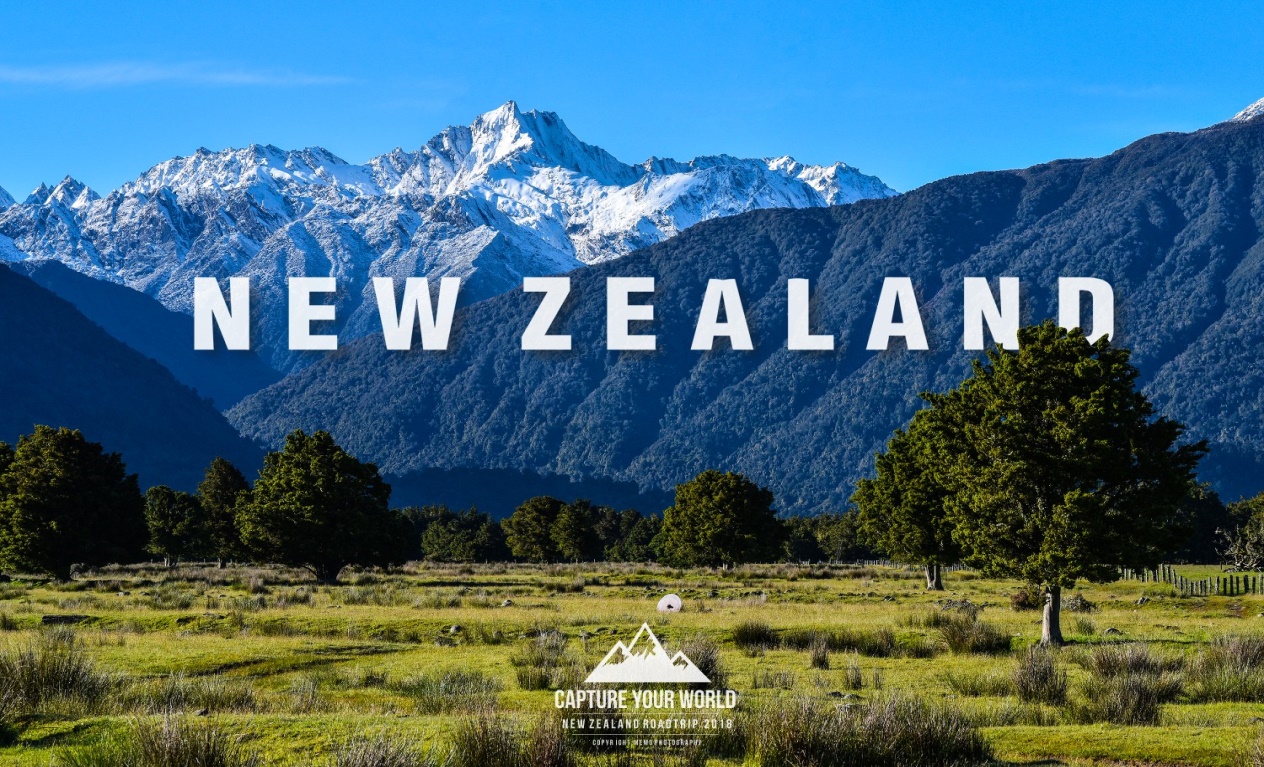 I’ve learned many thing about New Zealand
This is the map of New Zealand
This is the flag of New Zealand
When you go to New Zealandyou can visit
Lake Tekapo
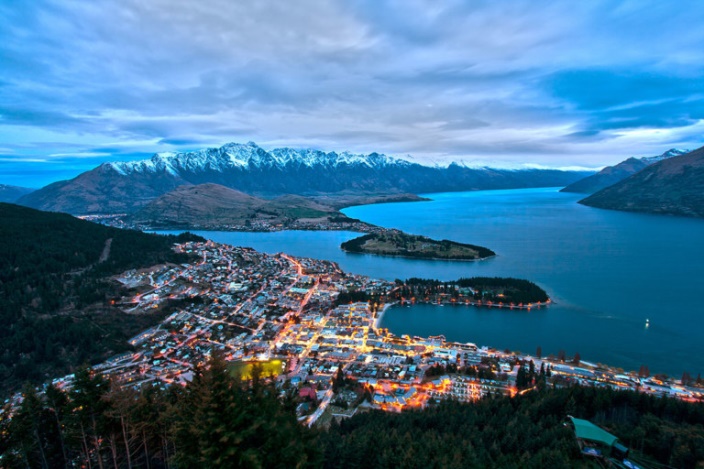 Queenstown
When you go to New Zealand, you can eat
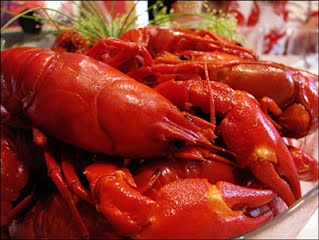 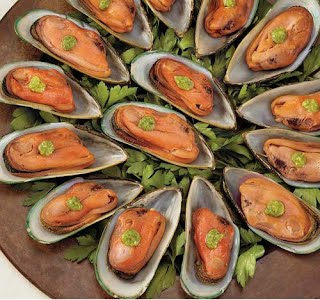 Pavlova
Crayfish
Greenshell Mussel
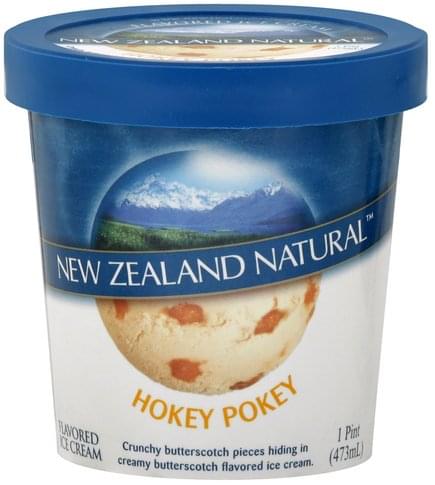 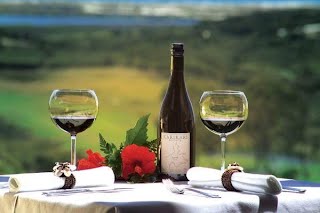 Hokey Pokey Ice Cream
Marlborough
This is the traditional cloth of New Zealand
national costume New Zealand
These are Famous celebrations in New Zealand
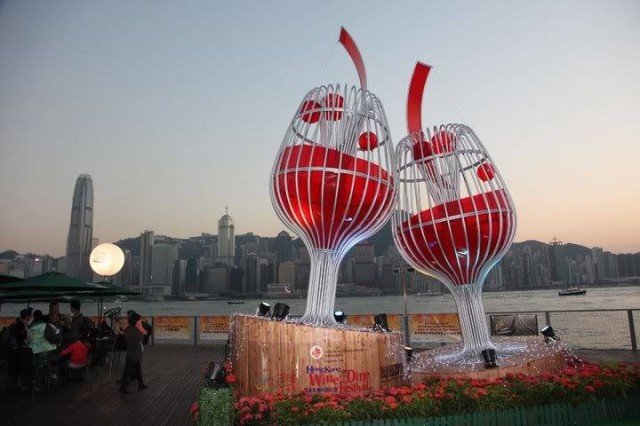 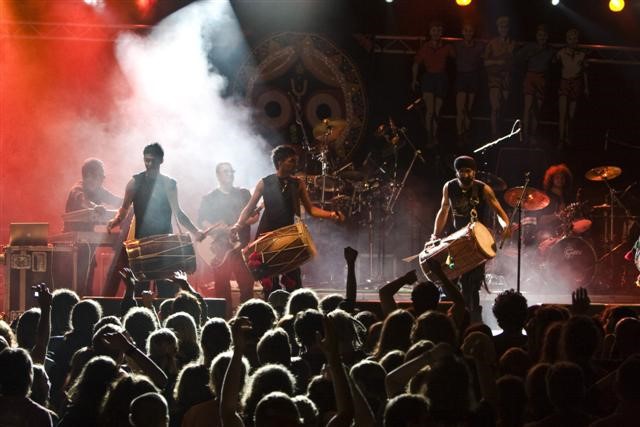 Otago Festival of the Arts)
                (in October)
Food and Wine Festivals Nationwide 
(New Zealand in summer and fall)
Golden Cheers Festival
          (every March)
I hope you enjoyed  our visit to New Zealand
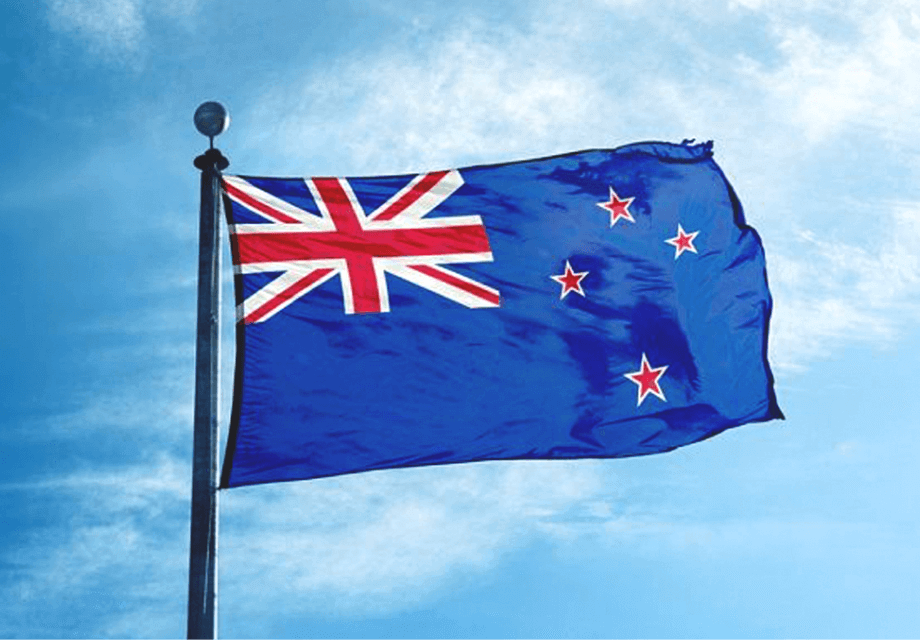 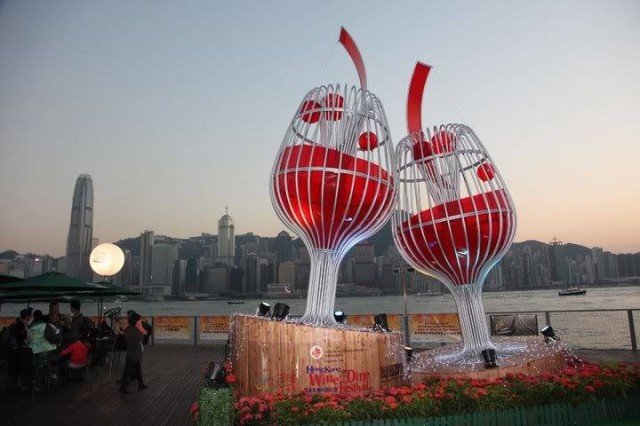 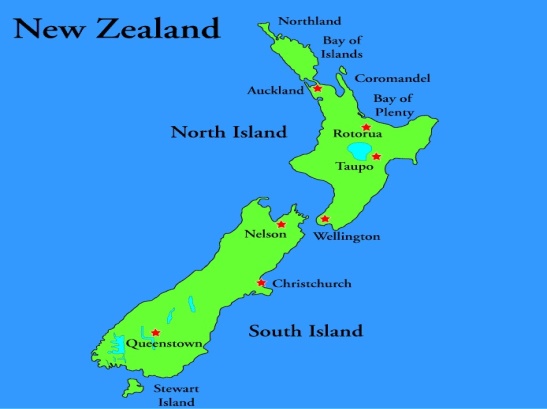 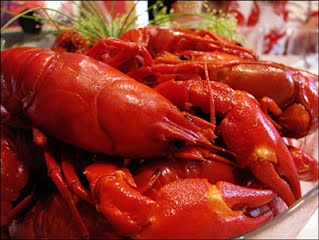 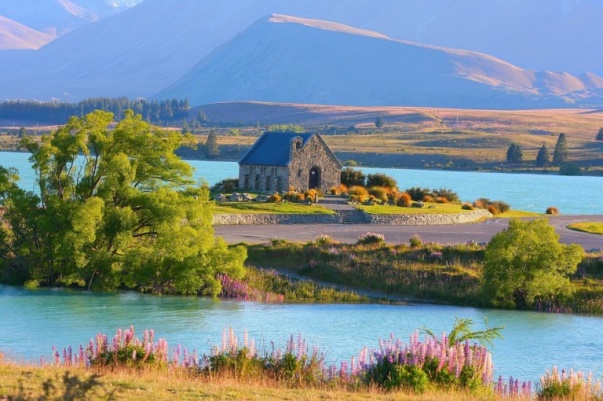 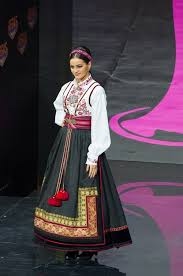 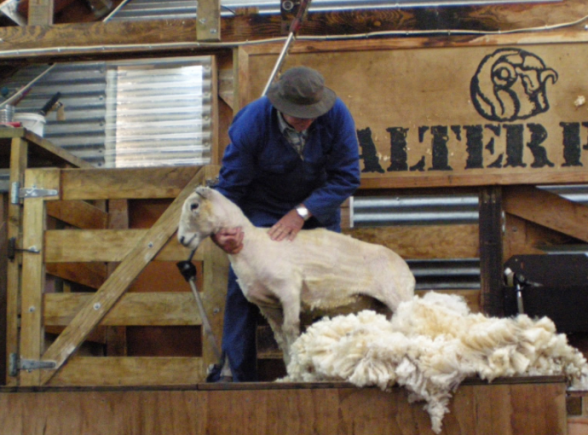